Figure 2.  Schematic illustration of a branching cell displaying the typical migratory behavior.
Cereb Cortex, Volume 13, Issue 6, June 2003, Pages 607–611, https://doi.org/10.1093/cercor/13.6.607
The content of this slide may be subject to copyright: please see the slide notes for details.
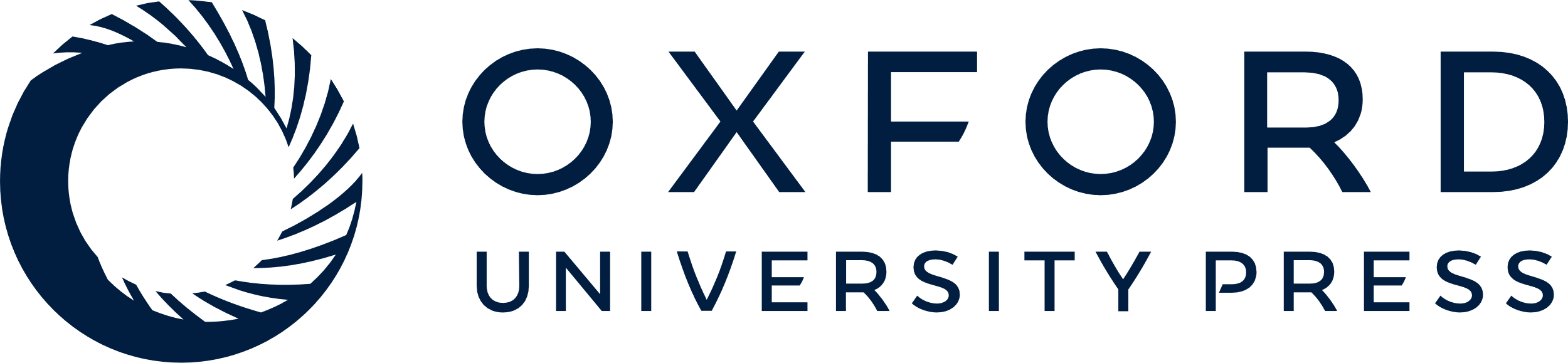 [Speaker Notes: Figure 2.  Schematic illustration of a branching cell displaying the typical migratory behavior.


Unless provided in the caption above, the following copyright applies to the content of this slide: © Oxford University Press]